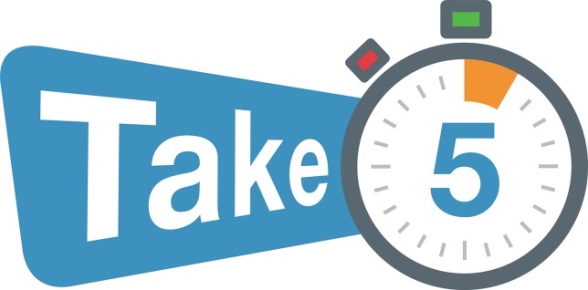 Interesting sexy title that explains what it isall about
Developer recognition: Nick May, Nurse Educator, Royal Perth Hospital, Royal Perth Bentley Group, Government of Western Australia East Metropolitan Service
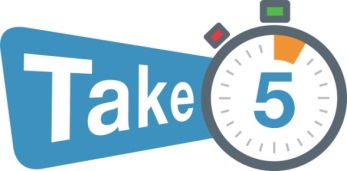 State the extent of the problem / issue and clearly explain why people should listen or what they need to start doing / stop doing
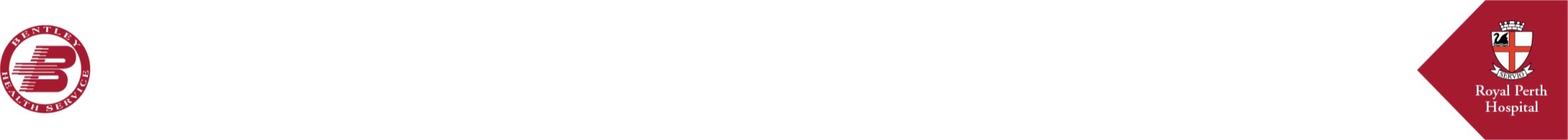 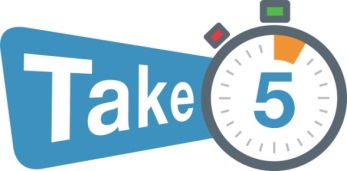 Interesting middle bit

Discussion

Options

Photos / images / graphs that confirm the value of the message
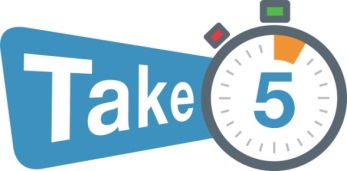 Why / how much better / easier your life will be if you do what is being advocated in this presentation
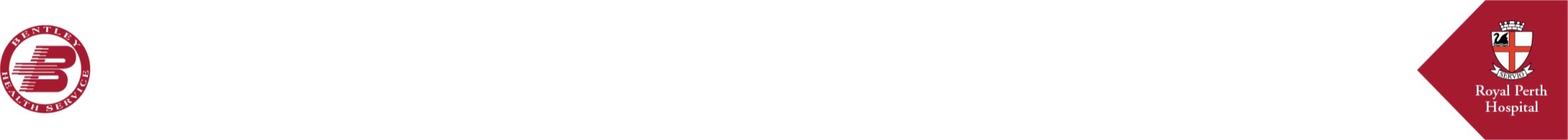 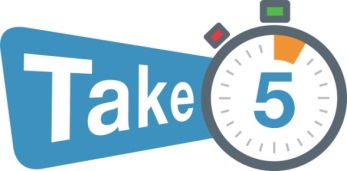 Take home messages / Must Know information

Where to get more info / who to phone
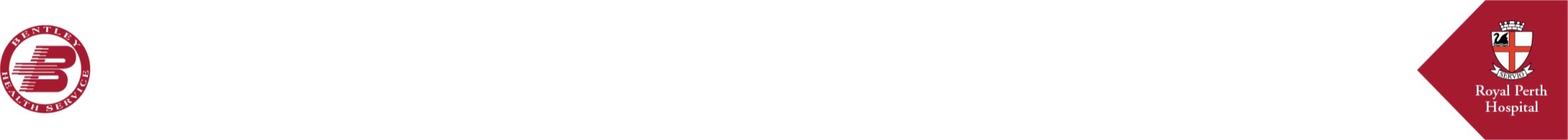